Use of NWP+RTM as inter-calibration tool
Tim Hewison

EUMETSAT
1
Direct Comparison of Collocated Radiances
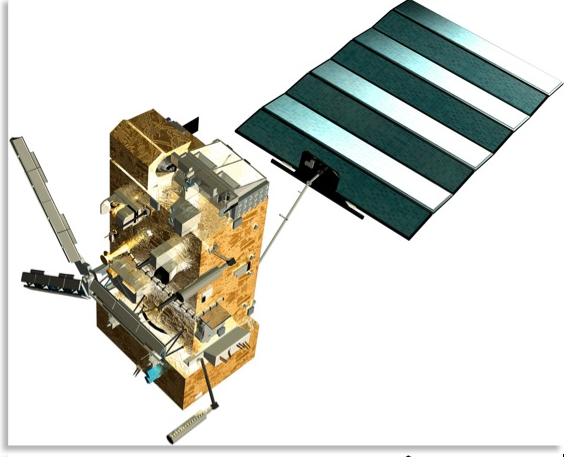 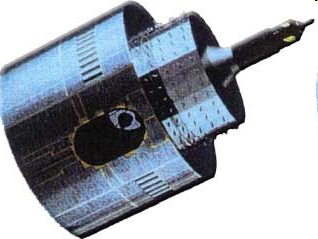 Ob1-Ob2
Radiances
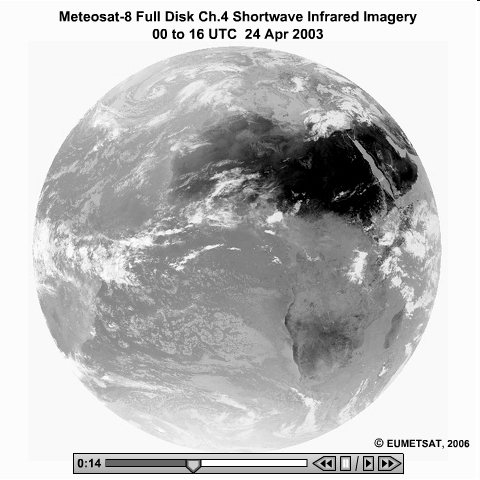 Relative differences
Limited coverage
Trends
[Speaker Notes: These direct comparisons have formed the bulk of the GSICS activities to date, and, therefore form the focus of this presentation. 
However, these represent only 1 of the 3 basic methodologies we use to address the requirements of GSICS.]
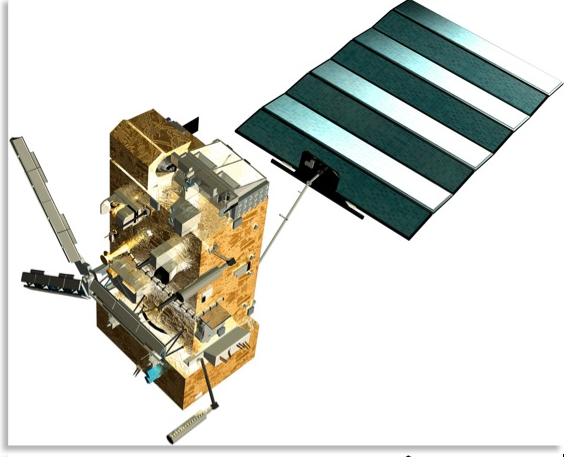 Ob1-Ob2
Ob2-Model
Atmospheric Variables, p (z), T (z), q (z), l (z)
z
Temp / Dew Pt
Indirect Comparison via NWP model
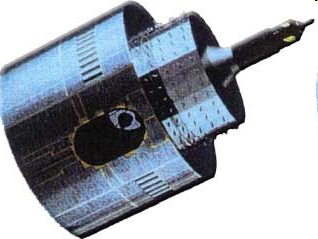 Ob1-Model
RTM
Radiances
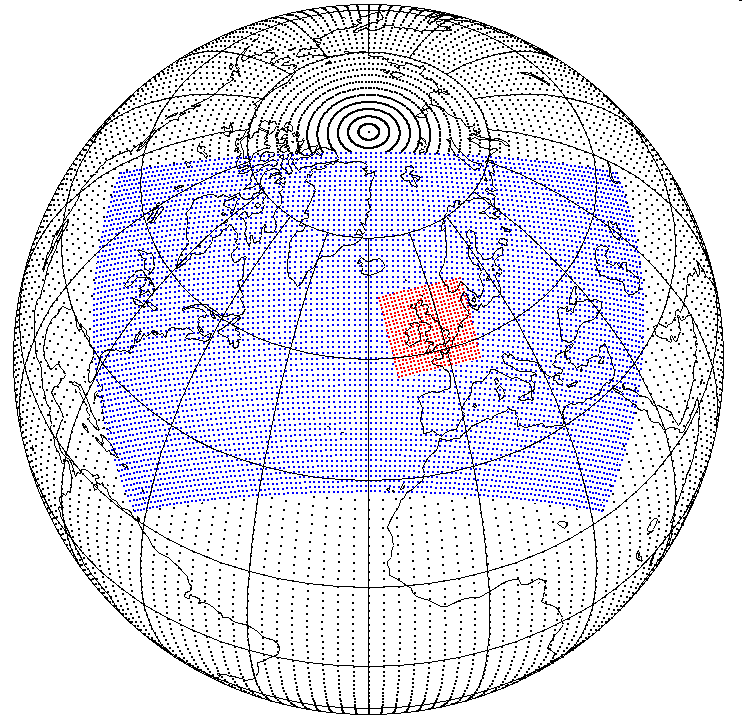 Ob-Model stats for ranges of:
Lat/Lon, angles, dates, radiances
Double differencing
Cancels model bias
Regional averages
Extended ranges
Trends/Sensitivities
NWPModel
[Speaker Notes: Another method we are investigating in parallel with direct comparisons, is indirect comparisons, against a third party.]
How to inter-cal with RTMs?
Numerical Weather Prediction (NWP) centres routinely
Process observations from multiple satellite instruments
Run RTM for each observation (or a subset)
Monitor relative differences to quality control satellite observations
Apply empirical bias correction to ensure consistency
Currently only for Microwave + IR channels

Calculate Double Differences
Assumption – NWP+RTM model biases cancel out
Limiting range of conditions to minimise variability of these biases

Also possible with other inputs – e.g. GRUAN profiles
Higher quality control
Higher absolute accuracy possible
Far fewer samples
4
Why inter-cal with RTMs?
Direct comparisons are not always possible
Incompatible orbits
Not simultaneous

To increase the sample size
NWP+RTM models can generate millions of „collocations“ per day

To increase diversity of comparison – allows investigation of
Diurnal variations
Scan-angle dependence, etc

Work with NWP + RTM communities to understand model biases
5
Previous GSICS work on NWP+RTM inter-cal
Had proposed a dedicated sub-group on the topic
Dropped in favour of following it up in sub-groups
Probably only IR and MW sub-groups at the moment
Microwave is certainly more developed than the IR in this regard

EUMETSAT commissioned external studies:
Can be used for tracking relative changes between instruments
But no absolute agreement with direct inter-calibration methods
6
Coordinating NWP+RTM method within GSICS
GSICS is about inter-calibration
We should not get “bogged down” in RTM details
RTMs are a tool to allow comparison of different sensors, based on double-differences. 
Key for GSICS to understand models’ relative biases and how to constrain them
Coordinate with NWP + RTM experts to understand relative biases

Commonalities that would benefit from coordination
Follow up in Microwave Sub-Group session – Item 6g
Web meeting for IR Sub-Group? Guest chair?
7
Thank you for your attention
Your thoughts?
8